Alberta Business Beat
Volume 4,  February 2014
[Speaker Notes: Results from our fourth quarterly survey with small and mid size businesses in Alberta.]
Background and Methodology
Background & Objectives
Background
ATB Financial commissioned NRG Research Group to conduct a survey of 300 randomly selected small- to medium-sized businesses in Alberta each quarter, beginning in  Q1 2013.
The purpose of the study is to gain an understanding the challenges faced by small- to medium-sized businesses in Alberta, and to track confidence in the business climate in Alberta.

Research Objectives
Measure business owners and managers’ perceptions of the current business climate compared with six months ago, as well as their assessments of what the business climate will be like six months from now;
Understand how small to medium-sized business are using technology and how it has impacted their business operations; 
Determine their go-to sources for advice and guidance when making technology-based decisions; 
Assess the current and future importance of online sales;
Gauge the likelihood of their company’s future investment plans; and,
Profile the firmographics as well as respondent demographics for small- to medium-sized businesses in Alberta.
Methodology
Qualifying Businesses
< 500 employees
<$20 million annual revenues
Must be financial decision makers or influencers
Excluded agriculture, government, financial institutions, media, market research, PR, advertising  and communications sectors
Field dates:
Dec 10 – 20, 2013

Telephone + online option
Over 3,000 businesses contacts made and 300 completed the survey
Margin of error is +/- 5.8%
Randomly selected Alberta SME’s
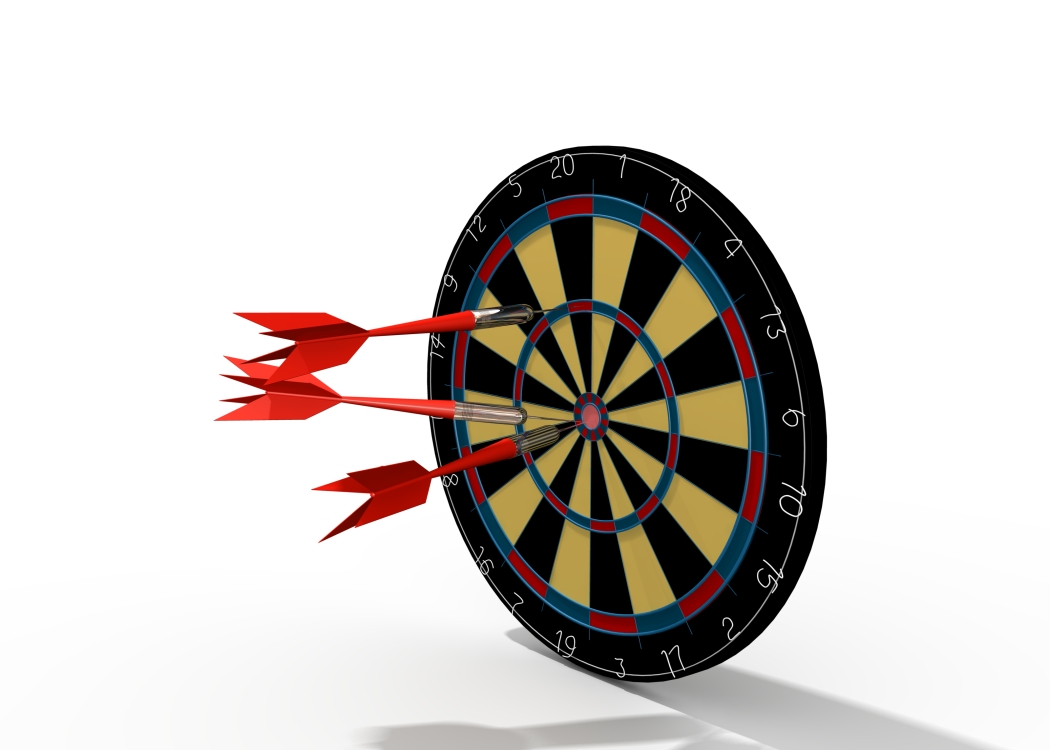 Key Insights
1
ATB – Business Optimism Index grew this quarter to its highest level this year.
2
Majority of small businesses say it’s harder to run a business today than five years ago.
3
Investments in technology are yielding positive changes for business operations.
Business Confidence
A very optimistic future
“HOW DO YOU THINK… WILL BE SIX MONTHS FROM NOW?”
Your Company
Alberta Economy
92%
84%
will be better off or the same
will be better off or the same
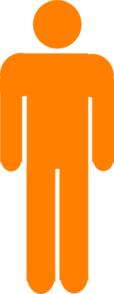 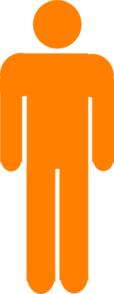 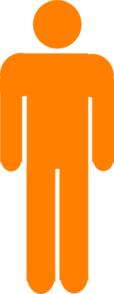 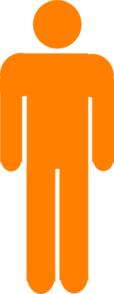 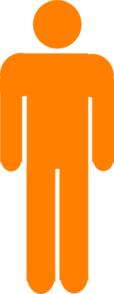 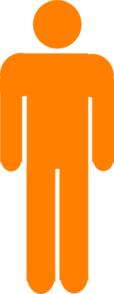 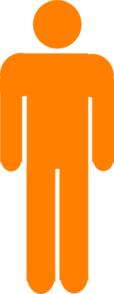 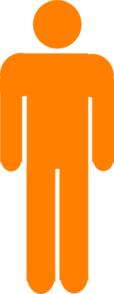 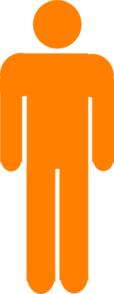 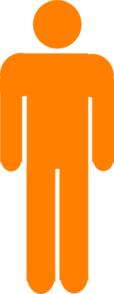 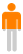 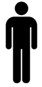 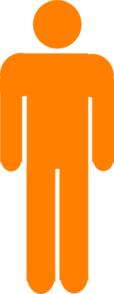 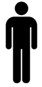 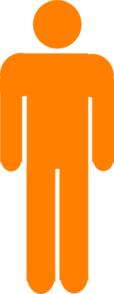 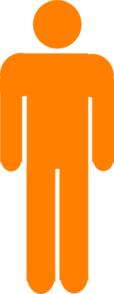 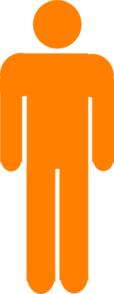 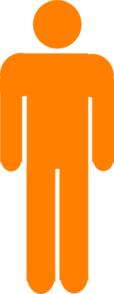 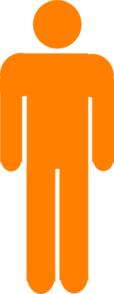 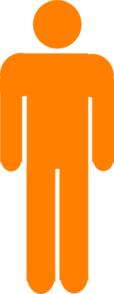 Source:  ATB Financial, Survey on Alberta SMEs, Dec 2013, 300 respondents.
Introducing the ATB Business Beat Indexes
ATB Business Beat Index
Index (0-100)
More optimistic about future performance
Less optimistic about future performance
Data time periods: Q1 = Jan 2013, Q2 = May 2013, Q3 = Aug/Sept 2013 & Q4 = Dec 2013.
Source:  ATB Financial, Survey on Alberta SMEs 2013.
[Speaker Notes: Business Beat Optimism explained:
We took the % better (somewhat/much better) minus the % worse (somewhat/much worse) and re-scaled this number to range from 0 to 100.
The ‘equilibrium’ point is a score of 50, where the percentage feeling positive is the same as the percentage who feel negative.
Therefore, a score above 50 means owners expecting [their business’ performance / the Alberta economy] to be stronger in the next 6 months outnumber those expecting weaker performance.]
Introducing the ATB Business Beat Indexes   - Energy
ATB Business Beat Indexes
Index (0-100)
More optimistic about future performance
Less optimistic about future performance
Data time periods: Q1 = Jan 2013, Q2 = May 2013, Q3 = Aug/Sept 2013 & Q4 = Dec 2013.
Source:  ATB Financial, Survey on Alberta SMEs 2013.
Introducing the ATB Business Beat Indexes – 
Retail
ATB Business Beat Indexes
Index (0-100)
More optimistic about future performance
Less optimistic about future performance
Data time periods: Q1 = Jan 2013, Q2 = May 2013, Q3 = Aug/Sept 2013 & Q4 = Dec 2013.
Source:  ATB Financial, Survey on Alberta SMEs 2013.
Introducing the ATB Business Beat Indexes - Construction
ATB Business Beat Indexes
Index (0-100)
More optimistic about future performance
Less optimistic about future performance
Data time periods: Q1 = Jan 2013, Q2 = May 2013, Q3 = Aug/Sept 2013 & Q4 = Dec 2013.
Source:  ATB Financial, Survey on Alberta SMEs 2013.
Business Growth
OVER THE NEXT 24 MONTHS, DO YOU HAVE ANY PLANS TO…? “% YES”
Intentional growth is paying off
72% of SMEs are intentionally trying to grow their business.
53% are seeing growth in their business as a result of their efforts.
14% are experiencing ‘organic’ growth.
Source:  ATB Financial, Survey on Alberta SMEs, Dec 2013, 300 respondents.
How Running a Small Business Has Changed in the last Five Years
Running a SME hasn’t gotten any easier!
“DO YOU FEEL IT IS EASIER OR MORE DIFFICULT TO RUN A SMALL BUSINESS TODAY THAN IT WAS FIVE YEARS AGO?”
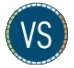 TODAY
5 YEARS AGO
70% say it is more difficult to run a business TODAY
16% say it’s about the same
10% say it was harder 5 YEARS AGO
Source:  ATB Financial, Survey on Alberta SMEs, Dec 2013, 300 respondents.
Small businesses who report it’s harder point to:
“WHY DO YOU THINK ITS MORE DIFFICULT TO RUN A BUSINESS TODAY?”
“JUST TO TRY TO GET PEOPLE, FOR STAFF.  NOBODY WANTS TO BE A TRUCK DRIVER THESE DAYS. THE WOES OF RURAL ALBERTA, WE JUST DON'T HAVE THE PEOPLE.  EVERYBODY WANTS TO BE IN THE CITY.  WE HAVE TO COMPETE WITH ALL THOSE LARGE PLANTS UP AT THE TAR SANDS.
”
Owner, Construction business, 
50 years in operation,
5 to 19 employees,
$3M-$5M in revenues.
Source:  ATB Financial, Survey on Alberta SMEs, Dec 2013;  among those who report it’s MORE DIFFICULT to run a business today (n= 211 ); responses mentioned by 3% or more are shown.
Small businesses who believe it’s easier mention:
“WHY DO YOU THINK ITS EASIER TO RUN A BUSINESS TODAY?”
“THE EASE OF COMMUNICATING AND TECHNOLOGY HAS MADE IT EASIER TO RUN.  WE CAN COMMUNICATE BETTER WITH OUR CUSTOMERS VIA THE WEB AND OTHER SOURCES AND THE OPERATIONS OF THE COMPANY ARE MORE STREAMLINED BECAUSE THEY ARE MORE COMPUTERIZED.
”
General Manager, 
Energy or Oil and Gas, 
38 years in business,
5 to 19 employees,
$3M-$5M in revenues.
Source:  ATB Financial, Survey on Alberta SMEs, Dec 2013;  among those who report it’s EASIER to run a business today (n= 30 ); responses mentioned by 7% or more are shown.
Technology investments made
Main technology investments
“DOES YOUR COMPANY PLAN TO INVEST IN … IN THE NEXT 12 MONTHS?”
45%
43%
40%
30%
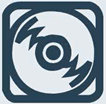 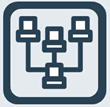 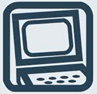 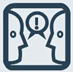 Software
Hardware
Website
Social media
A total of 73% report having plans to invest in technology in the next 12 months.
Source:  ATB Financial, Survey on Alberta SMEs, Dec 2013, 300 respondents.
IT human resources investments
“DOES YOUR COMPANY PLAN TO INVEST IN … IN THE NEXT 12 MONTHS?”
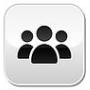 Source:  ATB Financial, Survey on Alberta SMEs, Dec 2013, 300 respondents.
Capital investment in technology is growing considerably
“COMPARED TO A YEAR AGO, WOULD YOU SAY THE AMOUNT OF CAPITAL YOUR BUSINESS SPENDS ON TECHNOLOGY-RELATED PROJECTS HAS …?”
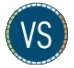 LAST YEAR
5 YEARS AGO
“HOW ABOUT COMPARED TO 5 YEARS AGO?”
Increased Significantly
Increased Somewhat
Remained the same
Decreased
Source:  ATB Financial, Survey on Alberta SMEs, Dec 2013, 300 respondents.
Time spent on technology-related projects is also growing considerably
“COMPARED TO A YEAR AGO, WOULD YOU SAY THE AMOUNT OF TIME YOUR BUSINESS SPENDS ON TECHNOLOGY-RELATED PROJECTS HAS …?”
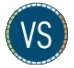 LAST YEAR
5 YEARS AGO
“HOW ABOUT COMPARED TO 5 YEARS AGO?”
Increased Significantly
Increased Somewhat
Remained the same
Decreased
Source:  ATB Financial, Survey on Alberta SMEs, Dec 2013, 300 respondents.
Technology’s impact on Small Businesses
“WOULD YOU SAY TECHNOLOGY HAS HAD A POSITIVE OR NEGATIVE IMPACT ON YOUR BUSINESS OPERATIONS OVER THE LAST FIVE YEARS?”
Technology has improved business operations
Multiple Mentions
POSITIVE IMPACT
“IT'S MORE EFFICIENT, THERE'S LESS ERRORS DUE TO PENMANSHIP. BETTER CLARIFICATION OF IDEAS. IMPROVEMENTS TO PATIENT CARE, WE NO LONGER HAVE THAT LACK OF COMMUNICATION, LACK OF UNDERSTANDING DUE TO CLERICAL ERRORS.QUOTE.
”
Clinic Manager, Health Care, 
25years in business,
1 to 4 employees,
Undisclosed revenues.
Source:  ATB Financial, Survey on Alberta SMEs, Dec 2013, 300 respondents.
Technology’s POSITIVE impact
“WHY DO YOU THINK TECHNOLOGY HAS HAD A POSITIVE IMPACT ON YOUR BUSINESS?”
““EASIER TO COMMUNICATE WITH CUSTOMERS, THROUGH EMAIL, THROUGH SOCIAL MEDIA, THROUGH WEBSITE CONNECTIONS.”
”
Owner, Wholesale business, 
32 years in business,
5 to 19 employees,
$1M-$3M in revenues.
Source:  ATB Financial, Survey on Alberta SMEs, Dec 2013; among those who report technology has had a POSITVE impact on their business (n=259); responses mentioned by 3% or more are shown.
Technology’s NEGATIVE impact
“WHY DO YOU THINK TECHNOLOGY HAS HAD A NEGATIVE IMPACT ON YOUR BUSINESS?”
“BECAUSE OF THE ONLINE RETAILERS. THEY CHECK THE PRICING ON ONLINE RETAILERS, THEY COME INTO YOUR STORE TO ACTUALLY LOOK AT IT. FEEL IT, TOUCH IT, HOLD IT. BUT THEN THEY GO BACK TO THE ONLINE RETAILER THAT DOESN'T HAVE THE RENT AND STAFFING CHARGES AND THEY BUY IT FROM THEM. THAT'S A NEW THING THAT'S CAME ON IN THE LAST 5 YEARS THAT WE'RE HAVING TO GRAPPLE WITHQUOTE.
”
Owner, Retail business, 
19 years in business,
5 to 19 employees,
$1M-$3M in revenues.
Source:  ATB Financial, Survey on Alberta SMEs, Dec 2013; among those who report technology has had a NEGATIVE impact on their business (n=37); responses mentioned by 5% or more are shown.
Technology solutions being used
High-level technology solutions being used
89%
Productivity tools or software
78%
Financial accounting systems
74%
Data protection or cyber security
39%
Email marketing
39%
Mobile workforce
35%
Business analytics
Inventory or supply chain mgmt system
34%
Business continuity or disaster recovery
32%
Cloud services
36%
30%
CRM software
28%
Online customer surveys
33%
Mobile app development
ERP enterprise resource planning
18%
Other
11%
Source:  ATB Financial, Survey on Alberta SMEs, Dec 2013, 300 respondents.
Go-to sources for advice on technology
Source:  ATB Financial, Survey on Alberta SMEs, Dec 2013, 300 respondents; responses mentioned by 2% or more are shown.
Time spent online with a smartphone or tablet is growing
“WHAT PERCENTAGE OF THE TIME YOU SPEND ONLINE FOR BUSINESS PURPOSES IS USING A SMARTPHONE OR TABLET?”
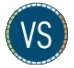 TODAY
LAST YEAR
“HOW ABOUT LAST YEAR?”
More than 50%
MEAN
12%
MEAN
15%
25-50%
Less than 25%
None
Source:  ATB Financial, Survey on Alberta SMEs, Dec 2013, 300 respondents.
Corporate website usage
Corporate website usage and purpose
“WHAT IS THE MAIN PURPOSE OF YOUR BUSINESS’ WEBSITE?”
75% of SMEs have a corporate website.
Source:  ATB Financial, Survey on Alberta SMEs, Dec 2013; among those who report having a business website (n=225).
Capital spent on the website has grown considerably
“COMPARED TO A YEAR AGO, WOULD YOU SAY THE AMOUNT OF CAPITAL YOUR BUSINESS SPENDS ON ITS WEBSITE HAS …?”
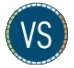 LAST YEAR
5 YEARS AGO
“HOW ABOUT COMPARED TO 5 YEARS AGO?”
Increased Significantly
Increased Somewhat
Remained the same
Decreased
Source:  ATB Financial, Survey on Alberta SMEs, Dec 2013; among those who report having a business website (n=225).
Developing an online sales channel
“IF YOU THOUGHT OF YOUR ONLINE SALES AS COMING FROM A SINGLE LOCATION, AT WHAT POINT WOULD YOU SEE IT BECOMING YOUR BEST LOCATION?”
Source:  ATB Financial, Survey on Alberta SMEs, Dec 2013;  among those who report having an e-commerce website (n=34).
Percentage of online sales shows growth
“WHAT PERCENTAGE OF YOUR OVERALL SALES IS GENERATED FROM ONLINE SALES?”
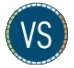 TODAY
1 YEAR AGO
“HOW ABOUT A YEAR AGO?”
51% or more
MEAN
21%
MEAN
26%
26-50%
25% or less
None
Don’t know
Source:  ATB Financial, Survey on Alberta SMEs, Dec 2013; among those who report having an e-commerce website (n=39).
Social media usage
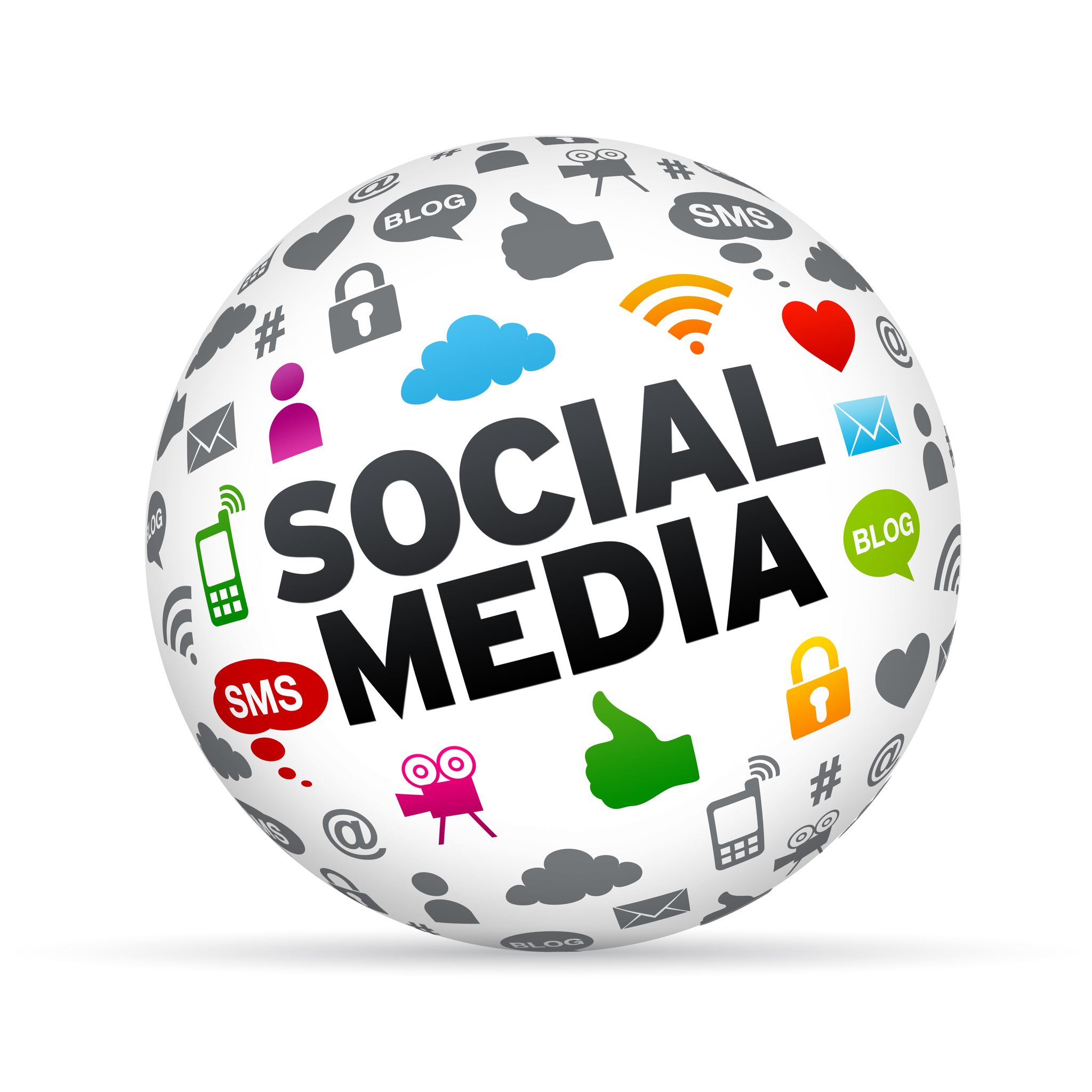 Social media usage and purpose
“WHAT IS THE MAIN REASON YOUR BUSINESS USES SOCIAL MEDIA?”
Among SMEs who are currently using social media:
 96% use Facebook
 55% Twitter
 44% LinkedIn
 14% Instagram 
 12% Pinterest
 3% Youtube
 2% Google+
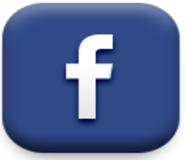 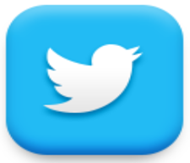 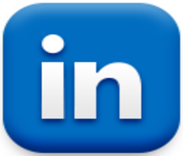 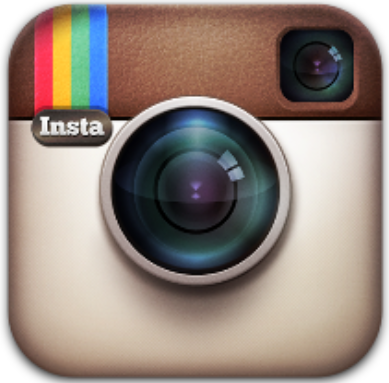 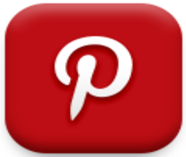 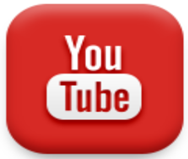 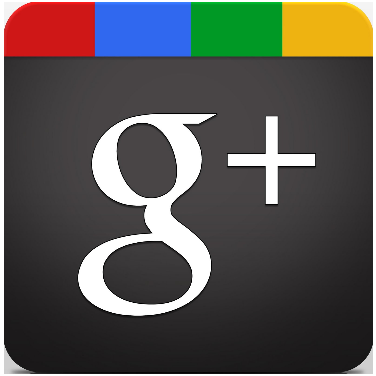 Source:  ATB Financial, Survey on Alberta SMEs, Dec 2013; among those who report using social media (n=105).
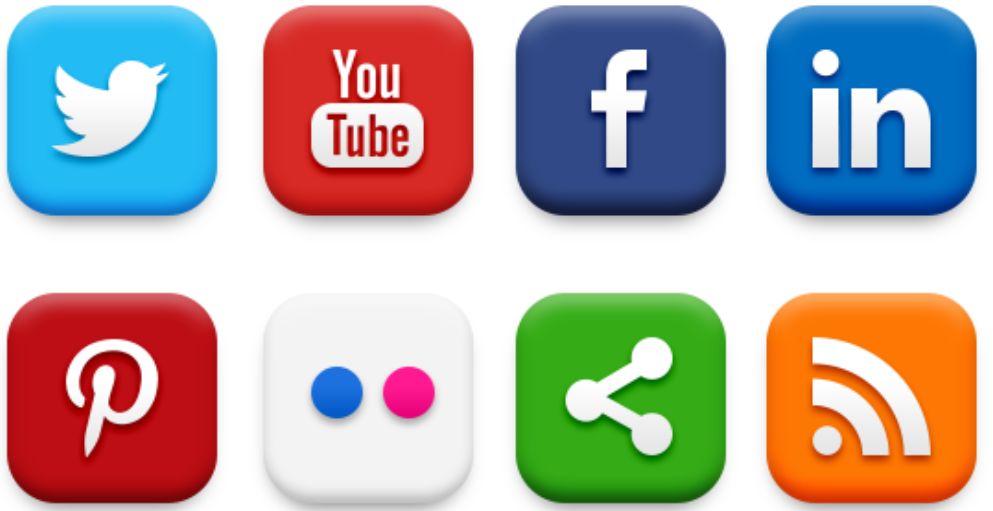 Social media usage is growing quickly
31% plan on using social media more in the upcoming year.
USAGE TODAY: “Does your business use social media or make social media postings?”
ONE YEAR AGO: “Did your business use social media a year ago?”  
THREE YEARS AGO: “How about three years ago?”
Source:  ATB Financial, Survey on Alberta SMEs, Dec 2013; among those who report using social media (n=105).
Online content owners varies
“Which of the following people play an integral role in creating and managing your …?”
COMPANY’S SOCIAL MEDIA POSTINGS
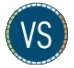 WEBSITE’S CONTENT
WEBSITE
SOCIAL MEDIA
Company owners/ partners
External company, contractor or consultant(s)
Designated employee(s)
Contracted/ part-time
All employees
Source:  ATB Financial, Survey on Alberta SMEs, Dec 2013; among those who report having a (n=225) or among those who report using social media or make social media postings (n=105).
APPENDIX: Firmographics & Respondent Demographics
Half of Alberta SMEs earn revenues in excess of $1,000,000
Of the SMEs we surveyed, nearly half report fewer than five employees, half (49%) report earnings in excess of $1,000,000 in 2012.
Annual Revenues 2012
Number of Employees
Change from last quarter
Source: ATB Financial, Survey on Alberta SMEs, Dec 2013, with 300 respondents.
72% of SMEs are TRYING to grow their business
Business Firmographics
Business Life Stage Phase
Intentional Growth
Change from last quarter
Source: ATB Financial, Survey on Alberta SMEs, Dec 2013, with 300 respondents.
Business Firmographics
# of Years in Operation
Borrowing Needs
MEAN
26 years
$1MM+
8%
Change from last quarter
Source: ATB Financial, Survey on Alberta SMEs, Dec 2013, with 300 respondents.
Business Firmographics
9% of SMEs are franchises
Industry
Change from last quarter
Source: ATB Financial, Survey on Alberta SMEs, Dec 2013, with 300 respondents, responses mentioned by 4% or more are shown.
48% of SMEs only conduct business in Alberta
Business Firmographics
Business Location(s)
Business Scope
Change from last quarter
Source:  ATB Financial, Survey on Alberta SMEs, Dec 2013, with 300 respondents.
Business Firmographics
Does your business have a store front?
Change from last quarter
Source:  ATB Financial, Survey on Alberta SMEs, Dec 2013, with 300 respondents.
Respondent Demographics
39%
55+
Age
Title/ Role
Change from last quarter
Source:  ATB Financial, Survey on Alberta SMEs, Dec 2013, with 300 respondents, responses mentioned by 4% or more are shown.
Respondent Demographics
Role in Financial Decisions
Gender
Change from last quarter
Source:  ATB Financial, Survey on Alberta SMEs, Dec 2013, with 300 respondents.
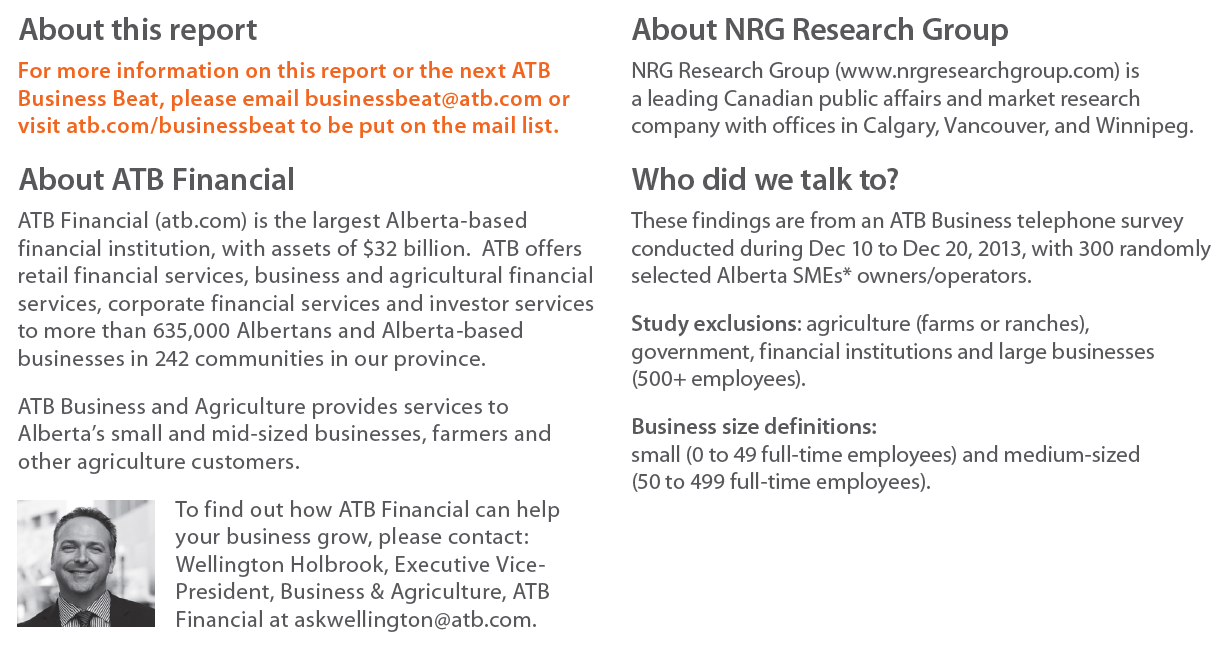 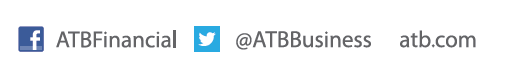